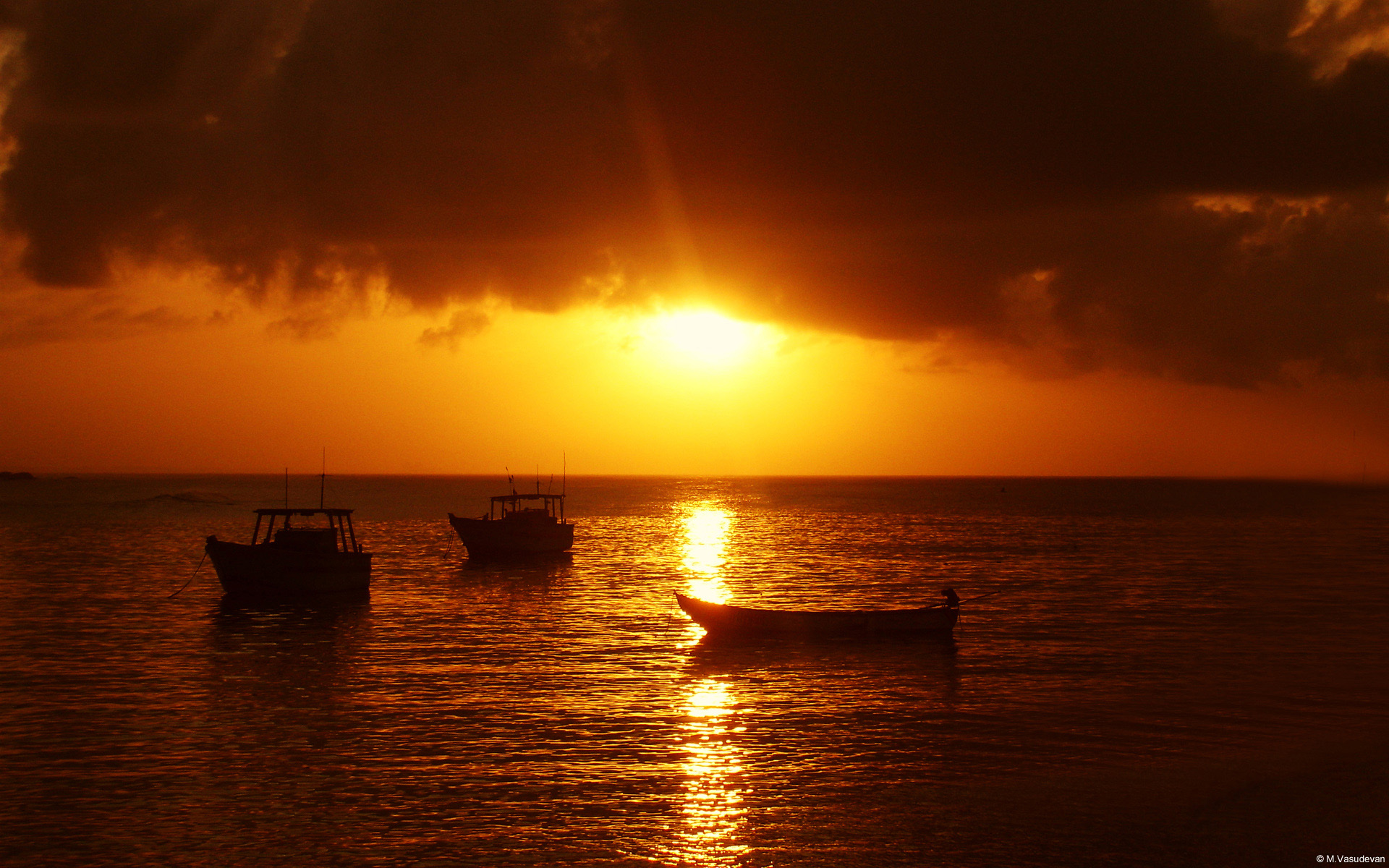 Happy New Year 2020
Merry Christmas
Welcome to 
Evangelical Christian Church
1. Great is Thy faithfulness, 
O God my Father,
There is no shadow of turning with Thee;
Thou changest not, Thy compassions they fail not;
As Thou hast been Thou forever wilt be.
GREAT IS THY FAITHFULNESS
The Hymnal - 43
Great is Thy faithfulness!
Great is Thy faithfulness!
Morning by morning 
new mercies I see;
All I have needed Thy hand hath provided--
Great is Thy faithfulness, Lord unto me!
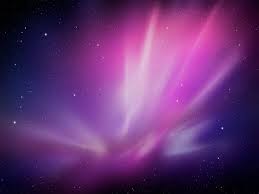 2. Summer and winter, and springtime and 
	harvest,
Sun, moon and stars in their courses above
Join with all nature in manifold witness,
To Thy great faithfulness, mercy and love.
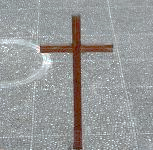 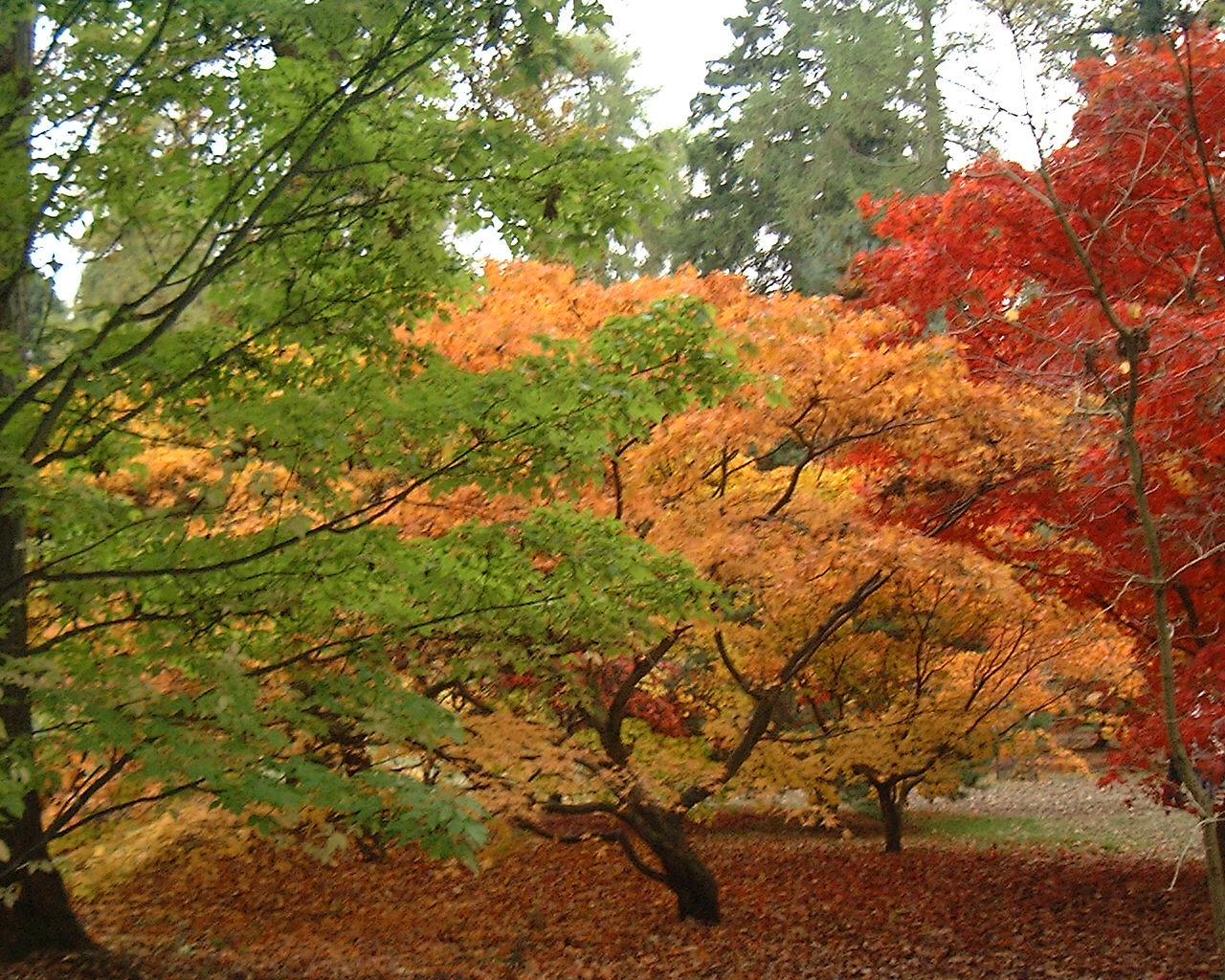 Great is Thy faithfulness!
Great is Thy faithfulness!
Morning by morning 
new mercies I see;
All I have needed Thy hand hath provided--
Great is Thy faithfulness, Lord unto me!
3. Pardon for sin and a peace that endureth,
Thine own dear presence to cheer and to guide;
Strength for today and bright hope for tomorrow,
Blessings all mine, with ten thousand beside!
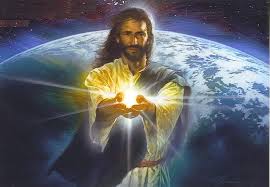 Great is Thy faithfulness!
Great is Thy faithfulness!
Morning by morning 
new mercies I see;
All I have needed Thy hand hath provided--
Great is Thy faithfulness, Lord unto me!

Used by permission C.C.L.# 49565
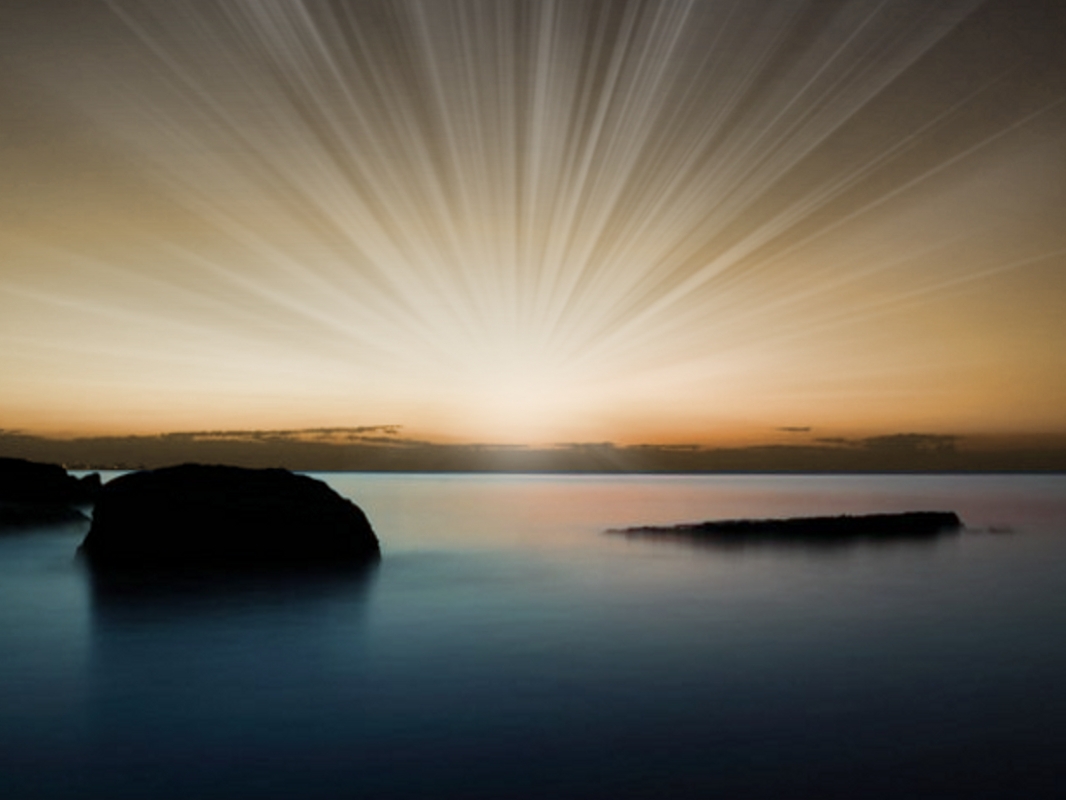 Testimonies  & thanks giving
Special song 1
Hazel Kowalinski
Please keep them brief (maximum 5 min)
 in view of time
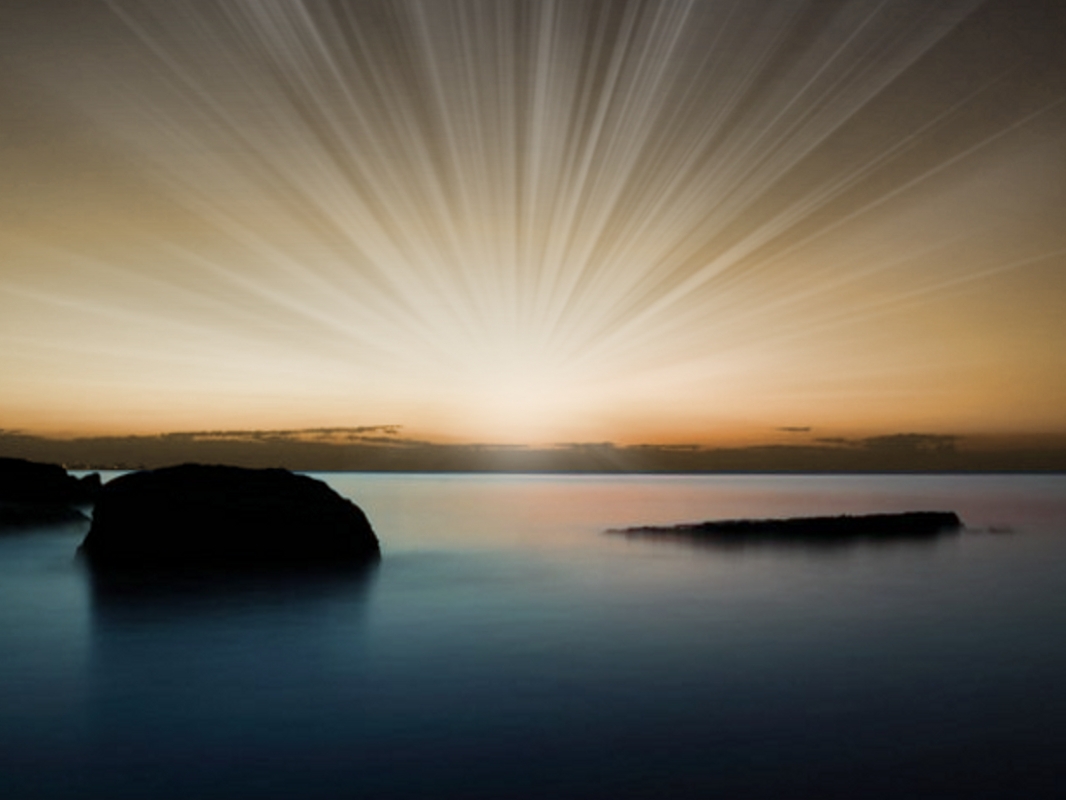 Message by
Ps. Brian Harper
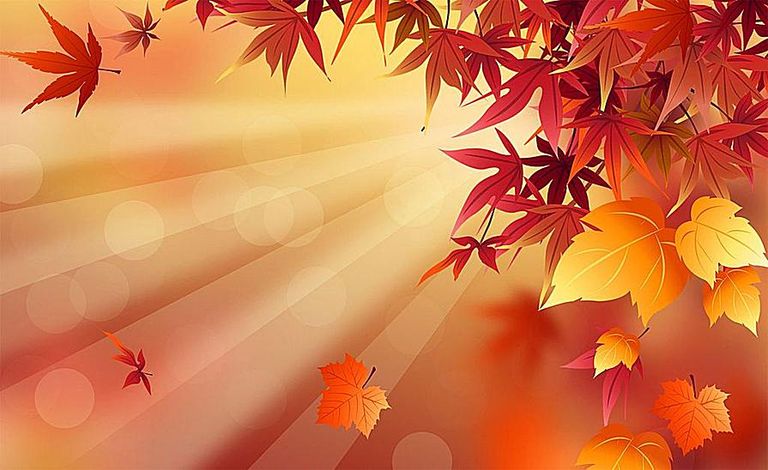 GUIDE ME O THOU GREAT JEHOVAH
The Hymnal - 51

Guide me O Thou great JehovahPilgrim through this barren land.I am weak but Thou art mightyHold me with thy powerful hand.Bread of heaven Bread of heaven 
Feed me till I want no more
Feed me till I want no more
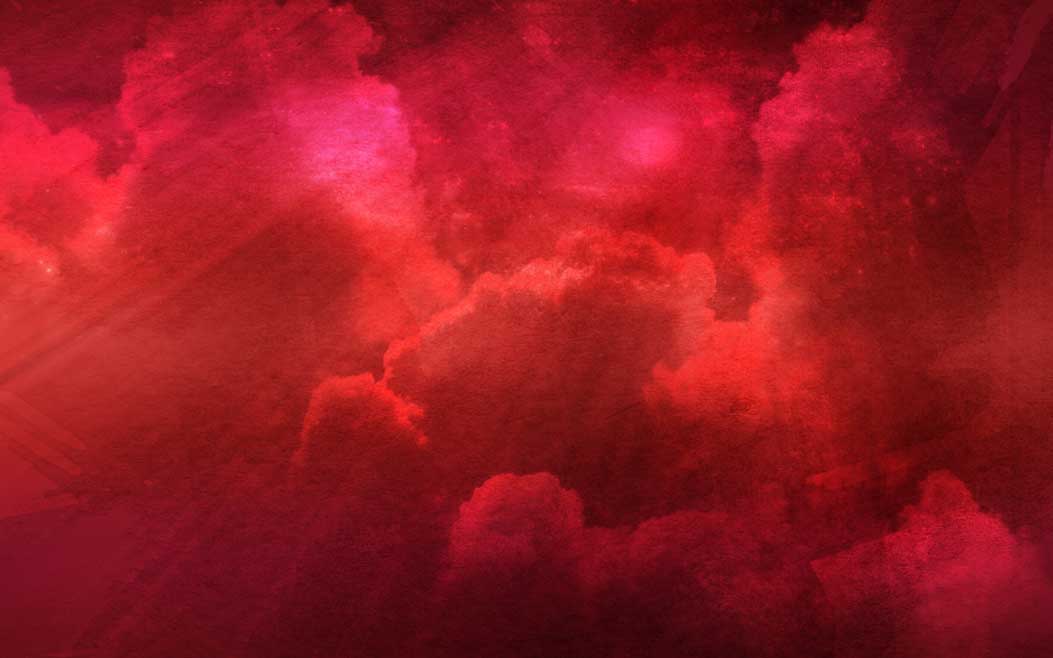 Open now the crystal fountainWhence the healing streams do flow,Let the fiery cloudy pillarLead me all my journey though,Strong Deliverer Strong DelivererBe Thou still my strength and shield
Be Thou still my strength and shield
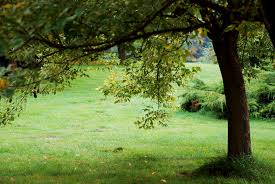 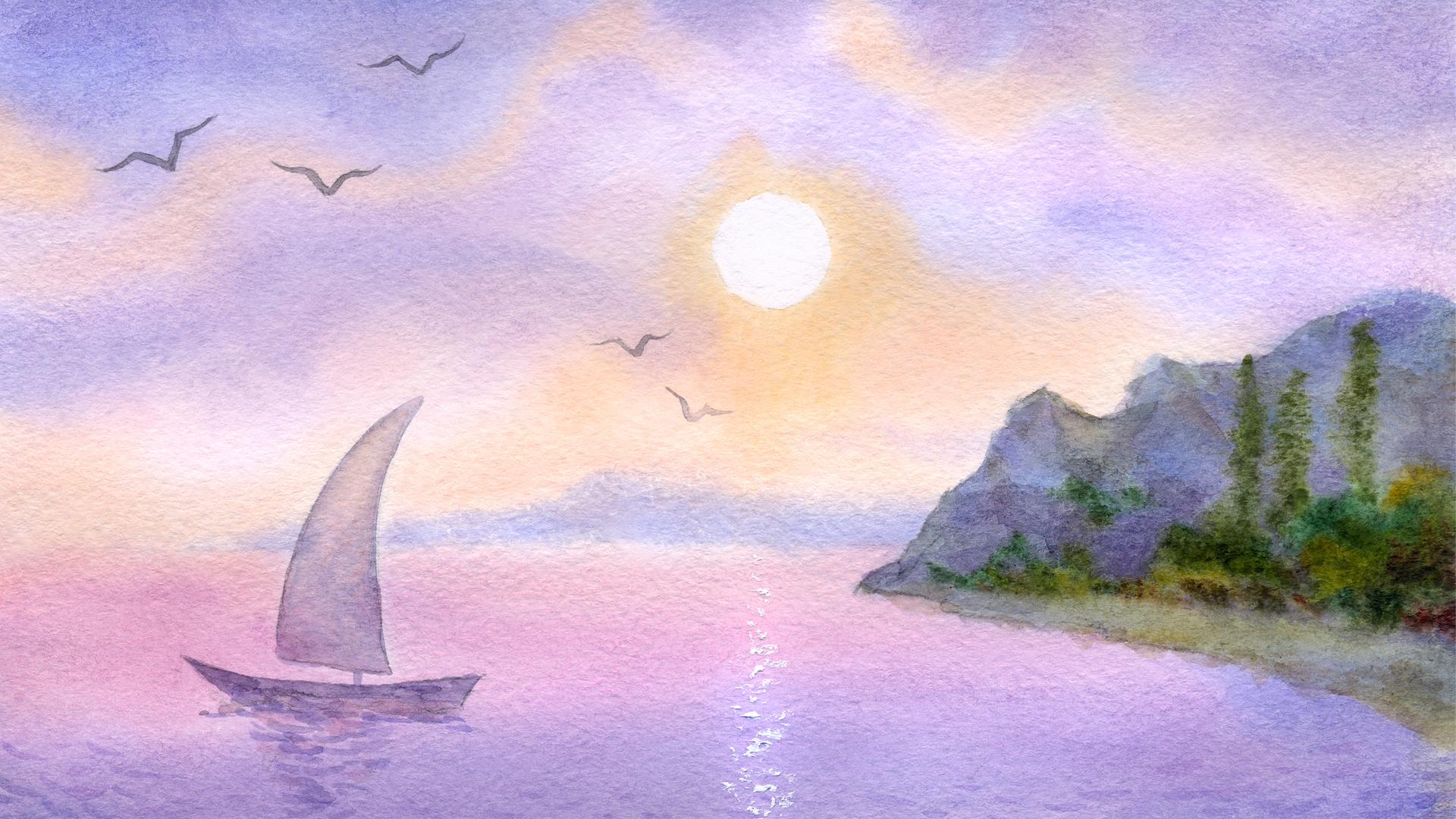 When I tread the verge of JordanBid my anxious fears subsideDeath of death,And hell's destruction,Land me safe on Canaan's side,Songs of praises, Songs of praise
I will ever give to theeI will ever give to thee






Used by permission C.C.L.# 49565
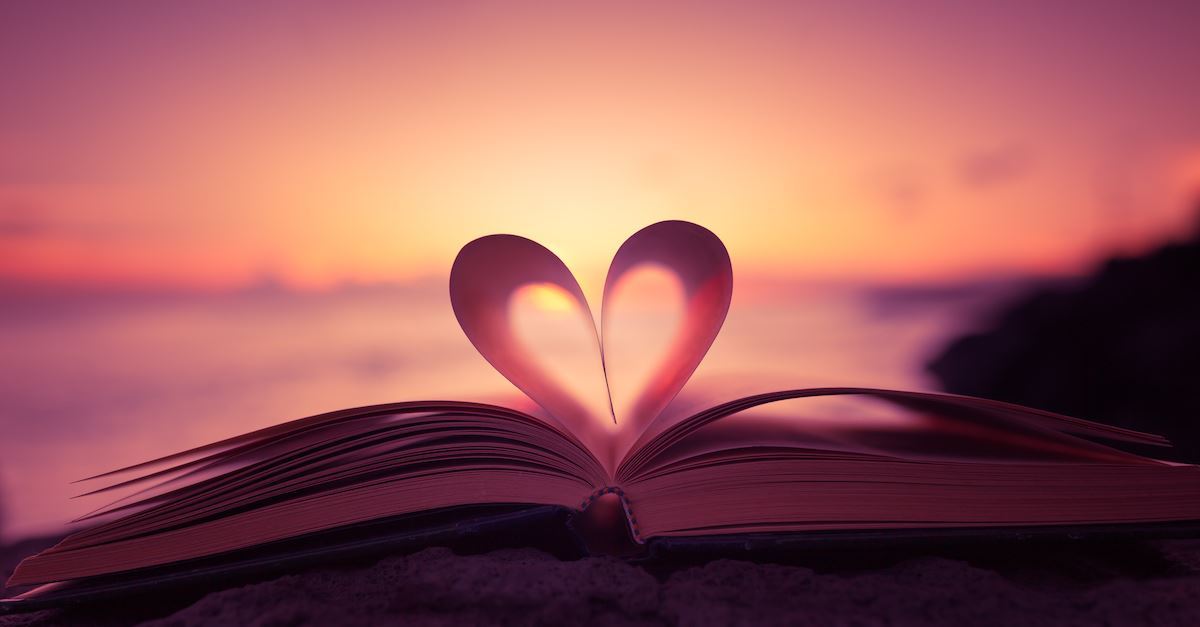 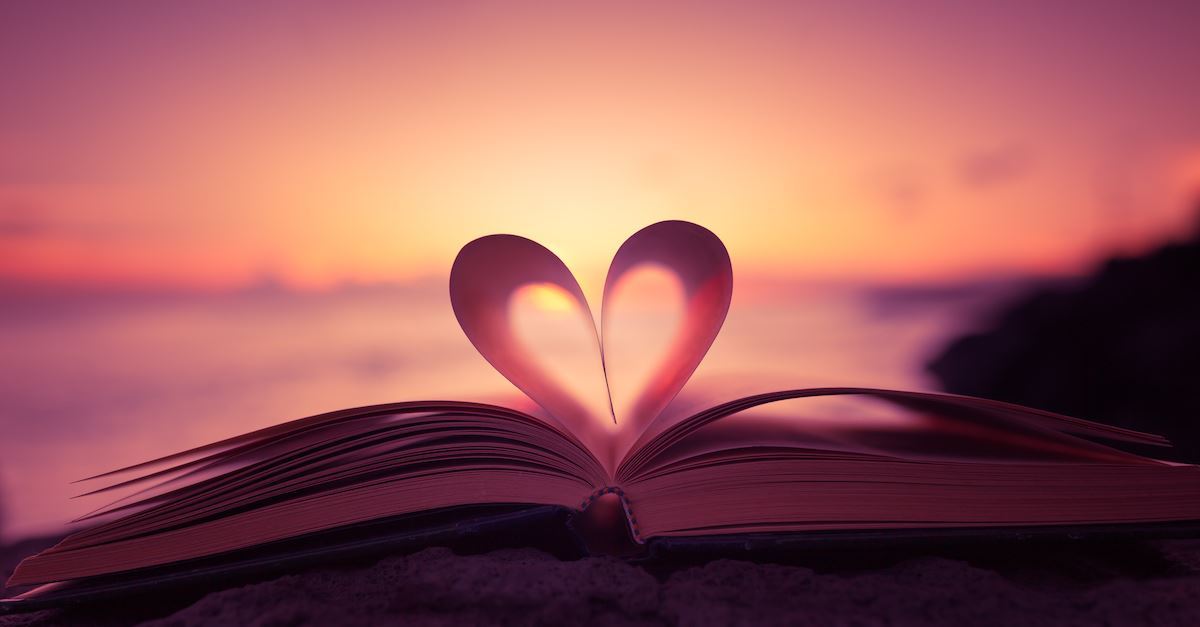 What does it mean to love GOD with your whole heart?
Sunday, 5 January
Ps. Kirby Lancaster
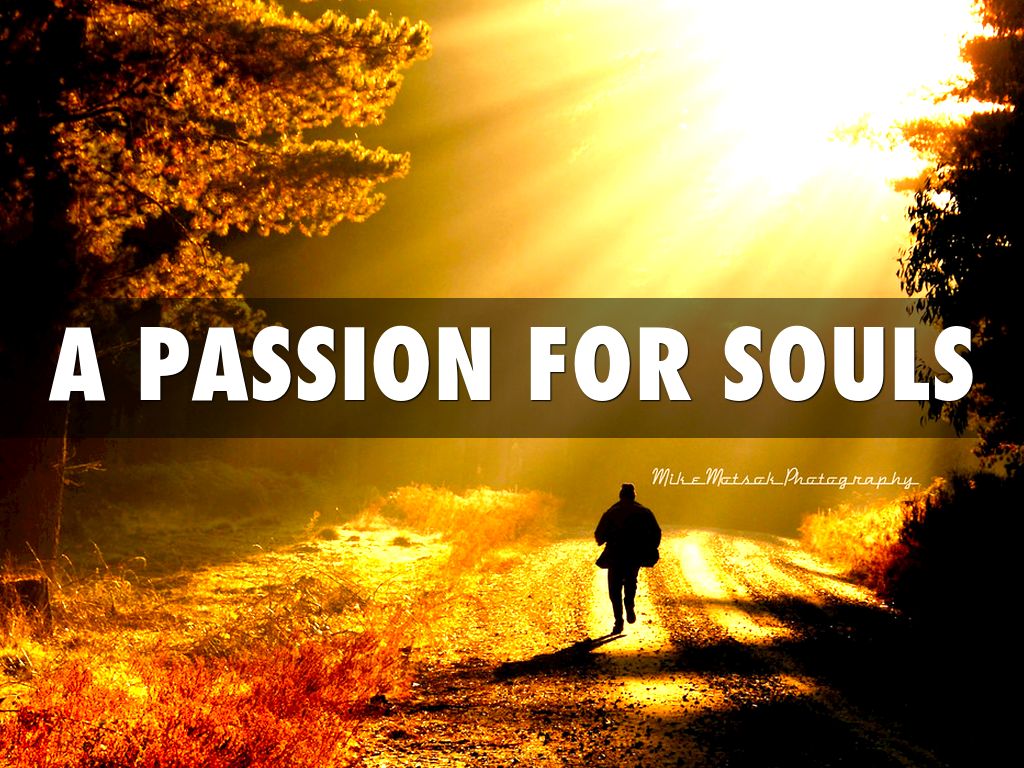 Sunday, 12 January
Ps. Kirby Lancaster